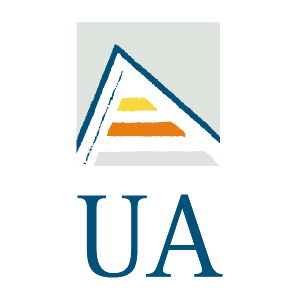 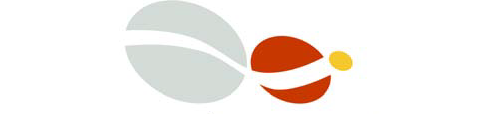 INTERNATIONAL STRATEGIC PLAN
     UNIVERSITY OF ALICANTE



Joaquín Marhuenda
Vice-President for Institutional Studies Planning  at UA
TEMPUS: QATMI FINAL CONFERENCE
21.10.2011
Taras Shevchenko National
 University of Kiev
INDEX
INTRODUCTION 

UA GENERAL STRATEGIC PLAN

SECTOR: INTERNATIONALIZATION AT UA AND IT´S STRATEGIC PLAN
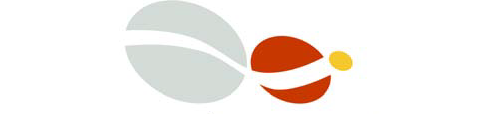 INTRODUCTION
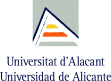 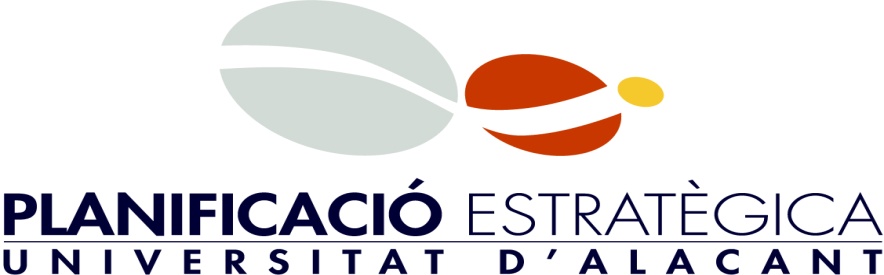 THE IDEA OF A STRATEGIC PLAN AT UA
The University of Alicante is an opened, dynamic, active and  innovative university thanks to the work and commitment of all her members during more than 27 years

To make sure a long term successful path and future of the University it is necessary to plan and debate what is best to be done for the University

Thus …. in May 2006 the Board of Directors of the UA aware of the near future changes,  the challenge of the University of the 21st  century and, convinced of the necessity of an efficient, transparent and with a future vision management, decided to draw up a Strategic Plan of the UA
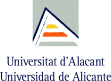 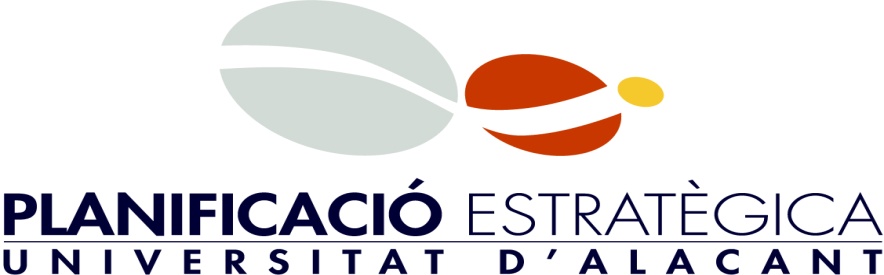 DRAWING UP THE STRATEGIC PLAN AT UA
From September 2006 the group in charge to draw up the Plan started to work together with all members of the University community: students, professors, administrative staff , different services and society

A special web site was created where all documents  where published during the development  and update of the Plan
 http://www.ua.es/es/presentacion/pe/plan/index.html
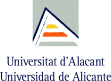 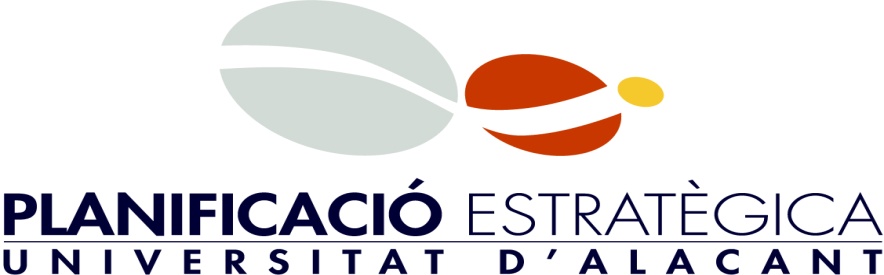 THE STRATEGIC PLAN AT UA
The final document on the Strategic Plan of the UA  (with perspectives to 2012) was approved and published  in October 2007
http://www.ua.es/es/presentacion/pe/plan/documentos/PEUA.pdf 


Each year a Report on the monitoring is published on the same web site
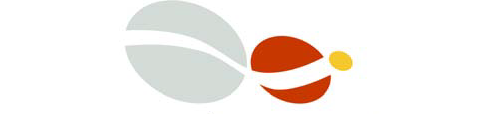 STRATEGIC PLAN AT THE UA
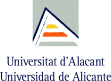 METHODOLOGY: MODEL
MISSION
VALUES
STRATEGIC AXES
GROUPS
KEY FACTORS
SCENARIOS
SWOT
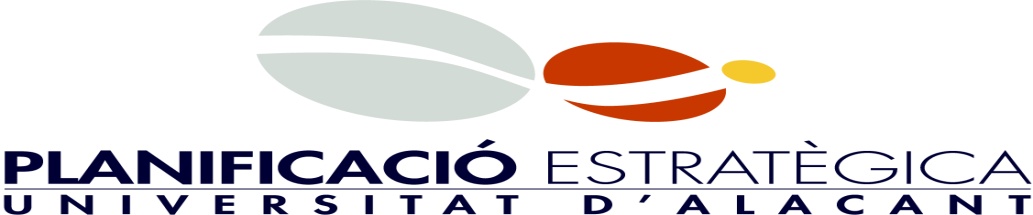 VISION
OBJECTIVES
INDICATORS
ACCTIONS
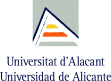 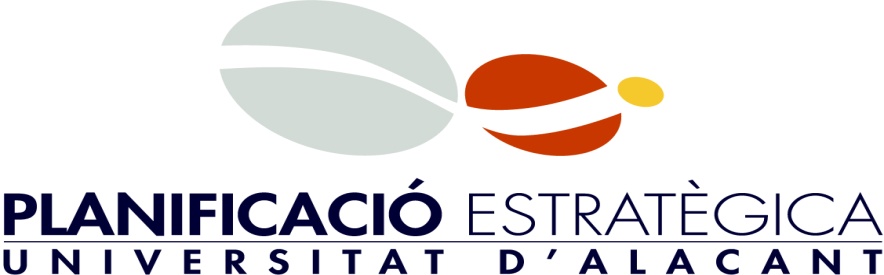 WORKING GROUP
COORDINATORS:
 Maria Cecilla Gómez Luca
Juana Dolores Jordá Guijarro
Jose Francisco Molina Azorin

Board of Directors

External  advisory:
UNESCO CHAIR Dep. of Univers. Managments of the Polytech. University of Catalunya

Planning group:
All vice rectors and managers of the UA

University community
Professors, students, researchers, etc.
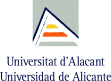 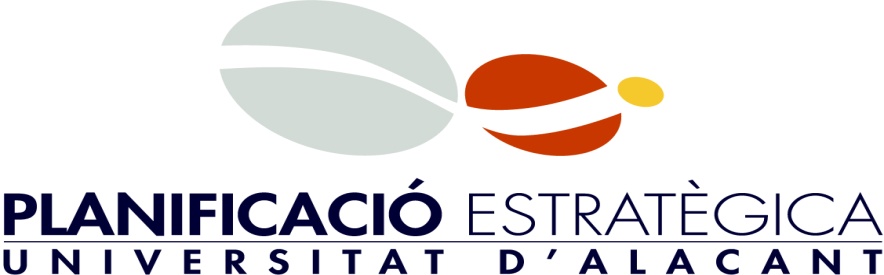 MISSION
The mission is the existencial reason  of the UA:


The University of Alicante is a public, dynamic and innovative institution, with international perspectives and an international reference campus, Whose MISSION is  to provide integral trainings to its students with a commitment with the progress and  society improvements, through the creation and transfer of technology as well as the cultural, scientific and technological development
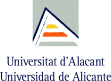 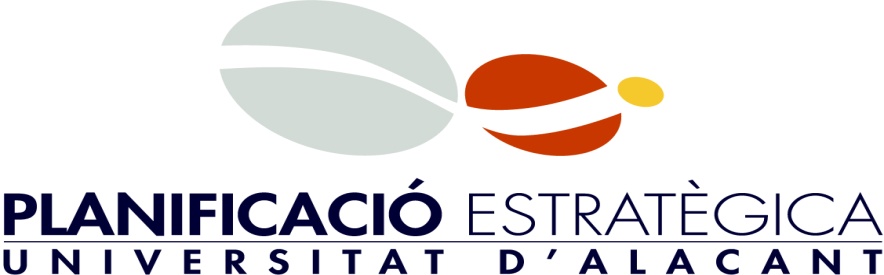 VALUES
The values represent the main reference to guide University´s  behaviour. At the UA the following values are the guidelines:

Quality 
Social commitment
Environmental awareness
Cooperation for development
Equality
Integration
Participation
Critical  thought
Tolerance
Transparency
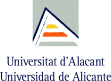 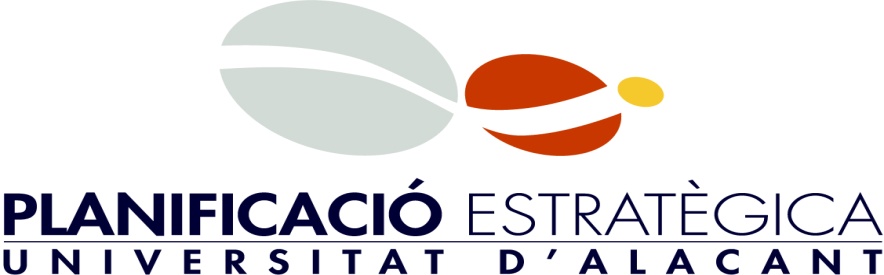 PARTICIPANTS/GROUPS
Those people or groups, have a commitment with University´s mission:

Students 
Administrative and services staff
Lecturers, professors
Shell Company´s and UA´s Foundation staff 
Concessionaires ´and  contracted company´s staff 
Students of the Permanent University of the UA
Students and teaching staff from secondary education 
Former students
scholarship holder 
Providers
Families of the Members of the University Community
Enterprises 
Financial entities
Labour Union´s, etc.
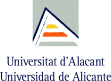 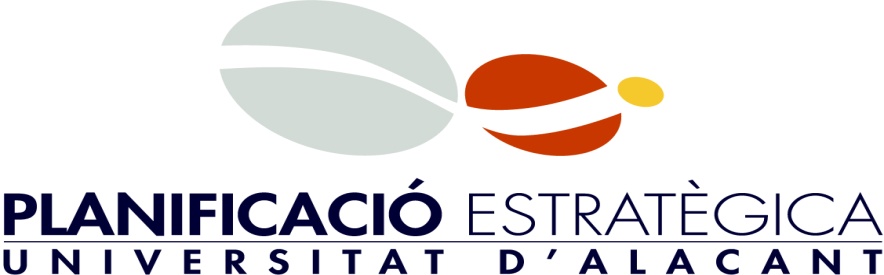 KEY FACTORS
The key factors are those that affect the performance of the mission and on which there is no direct jurisdiction:

Population: birth-rate, immigration, etc.
Technology and knowledge evolution  
Social evolution: social policy, labour market, training request, cultural factors, mass media. 
Economical evolution 
Globalization effects
External funds
Policy: educational, research, European.
Competence: other universities, virtual trainings, other higher education alternatives
Territorial policy
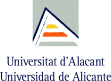 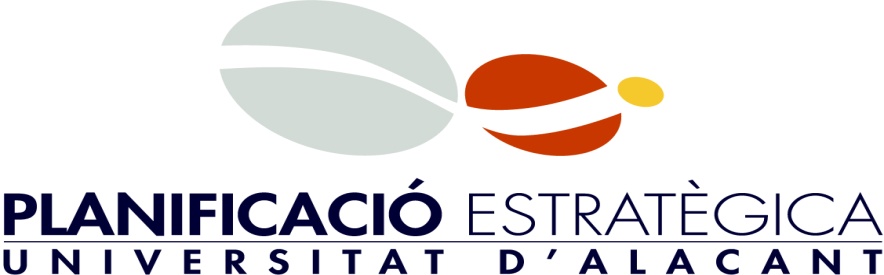 STRATEGIC AXES
The strategic axes are the areas and activities considered to be key for accomplishment of the mission:

Human factor
Training
R&D
Management and organization
Infrastructure
Communication and social perspectives
Internationalization
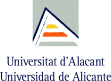 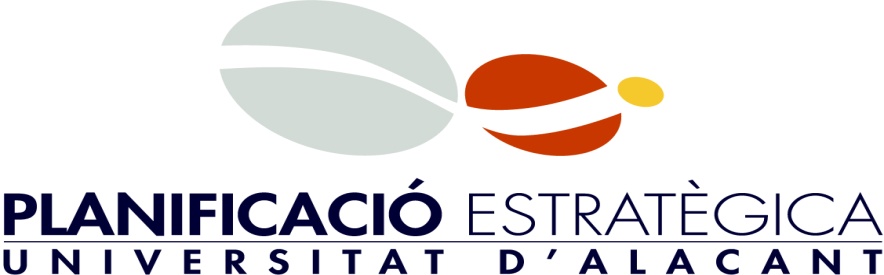 SWOT
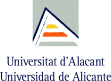 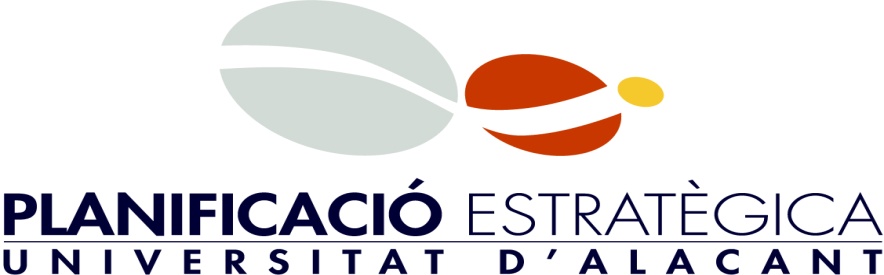 VISION
The vision of the Future of the UA to be achieved by 2012.
Most of the following targets are already archived:

A Prestigious University, internationally respected and a Reference of the Alicante City and it´s social environment

Participative and motivated students, with a self-learning capacity and good knowledge for their employment in an international Labour Market 

A wide and high-quality Degrees variety in the EHES, adapted to the requests of the Labour market and oriented to an integral and lifelong learning  education

Internationally recognized basic and applied research supporting the Scientific Park generating a high impact on the socio-economic domain.
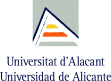 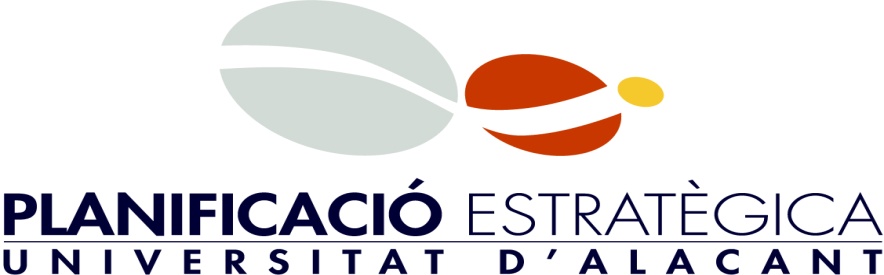 VISION
There is a flexible, motivated and potential Human Development System and Strategic Planning, as well as  efficient and competent staff, well dimensioned , organized and fully recognized 

Strategic Management System at all levels with the objective to fulfil the Strategic Plan of the UA

A fluid relationship with social agents

Provide adequate, sustainable and well managed spaces, infrastructures and services for the entire University community

Increased students and teaching staff universities exchange. Increased number of foreign students and cooperation projects.
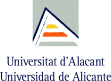 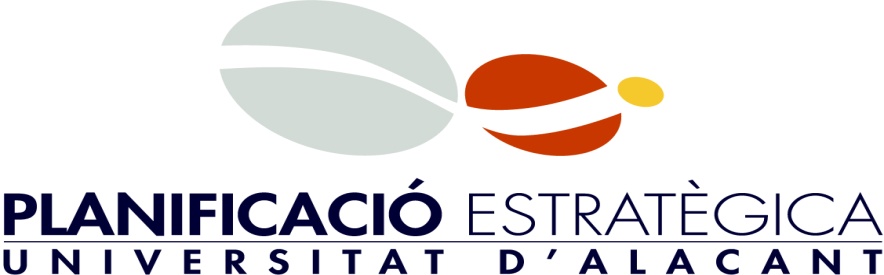 STRATEGIC OBJECTIVES
The Strategic objectives, structured in accordance with the axes, are the proposed aims for the achievement of the vision of the future of the UA. They are set in operative objectives that are the general actions for the achievement of each strategic objective:

  SO1. Human Component
SO2. Training
SO3. R&D
SO4. Management and Organization
SO5. Infrastructure
SO6. Social communication and implication
SO7. Internationalization
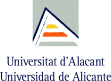 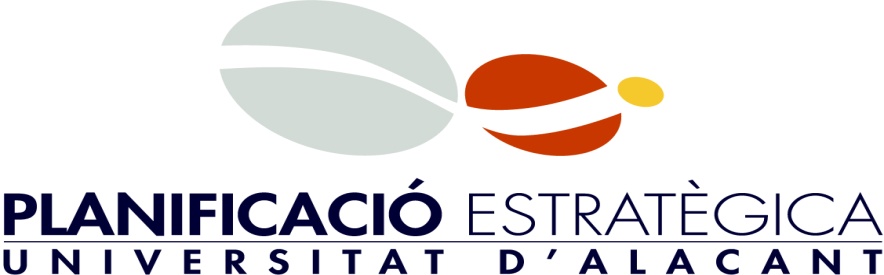 STRATEGIC OBJECTIVES
SO1. Human Component:
To achieve a competent, efficient and satisfied staff committed with the University's values
To obtain students implication in the University´s mission and make them active agents in the achievement of the University´s vision 

SO2. Training:
Restructure the educational offer adapted to the EHES, in accordance with social and Labour necessitates and guaranteeing teaching quality  

SO3. R&D:
To develop high quality, competitive and internationally referred research 
To achieve high rate of technological development and innovation related to research through Scientific Park

SO4. Management and Organization:
To achieve an efficient management through a Strategic Management System at all levels and organizational structures
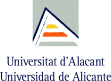 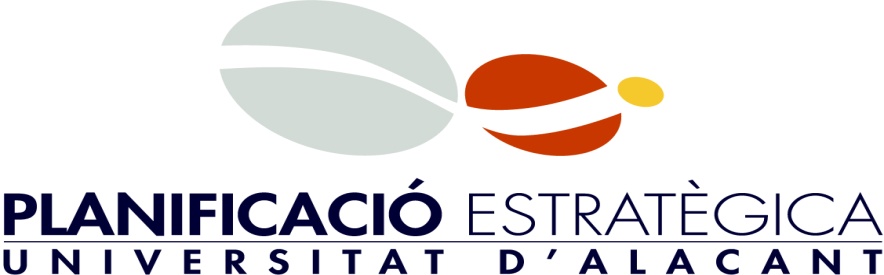 STRATEGIC OBJECTIVES
SO5. Infrastructure:
To provide adequate spaces, infrastructure and services
To guarantee the ITC provision as tool for the services

SO6. Social communication and implication:
To achieve the social environment to perceive the UA as an excellent reference
To provide an efficient  and valuable internal communication that would take into consideration all relevant aspects of the University community


SO7. Internationalization
To consolidate and develop relationships with prestigious universities and research centres ant to participate in international programmes
To guarantee cooperation actions of the UA with a positive and high-quality impact on economy and society
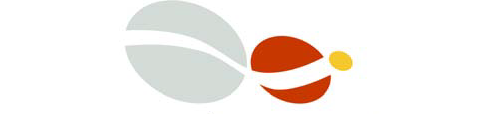 SECTOR: INTERNATIONALIZATION AT UA AND IT´S STRATEGIC PLAN
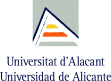 STRATEGIC AXES
A1. INTERNATIONAL POLICY
A2. DEVELOPMENT COOPERATION
A3. FINANCING 
A4. HUMAN RESOURCES 
A5. ORGANIZATION AND MANAGEMENT
A6. SOCIAL COMMUNICATION, IMPLICATION AND PROMOTION
A7. FOREIGN LANGUAGES
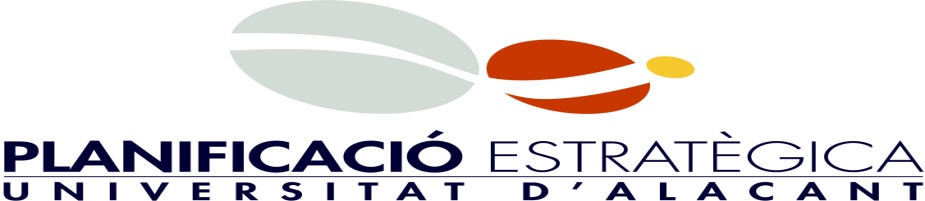 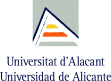 A1. INTERNATIONAL POLICY
Support and promote the internationalization of the UA
1.1. Consolidate and expand links with major institutions






1.2. External promotion of the UA
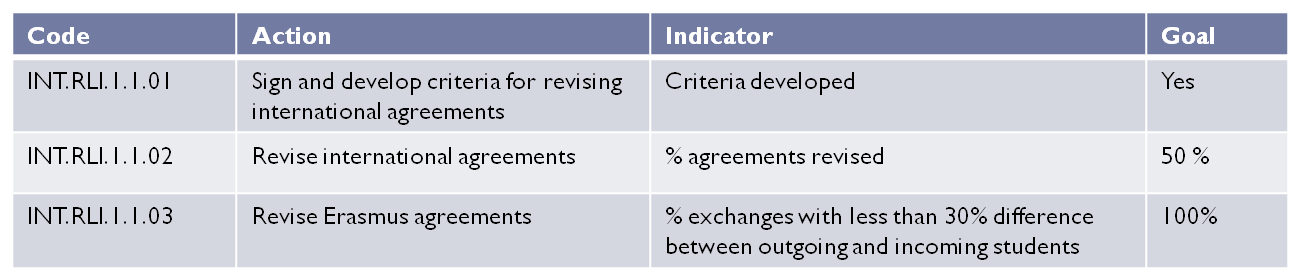 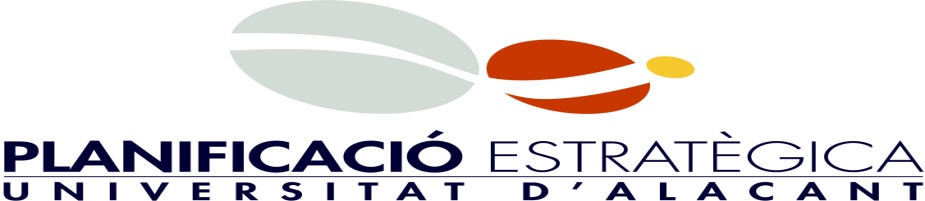 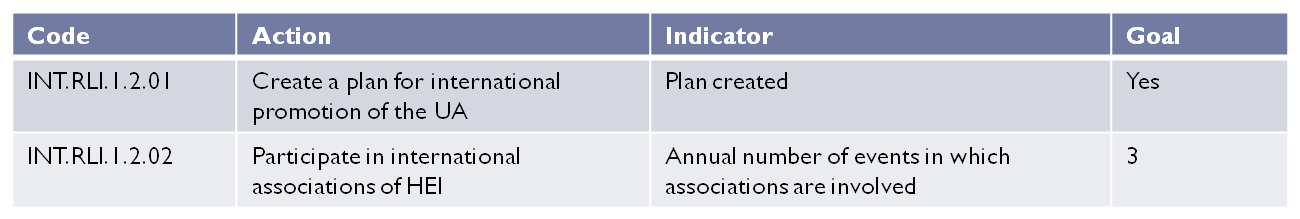 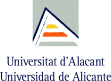 A1. INTERNATIONAL POLICY
Improve quality and increase the international mobility
2.1. Increase the UA members mobility with quality criteria
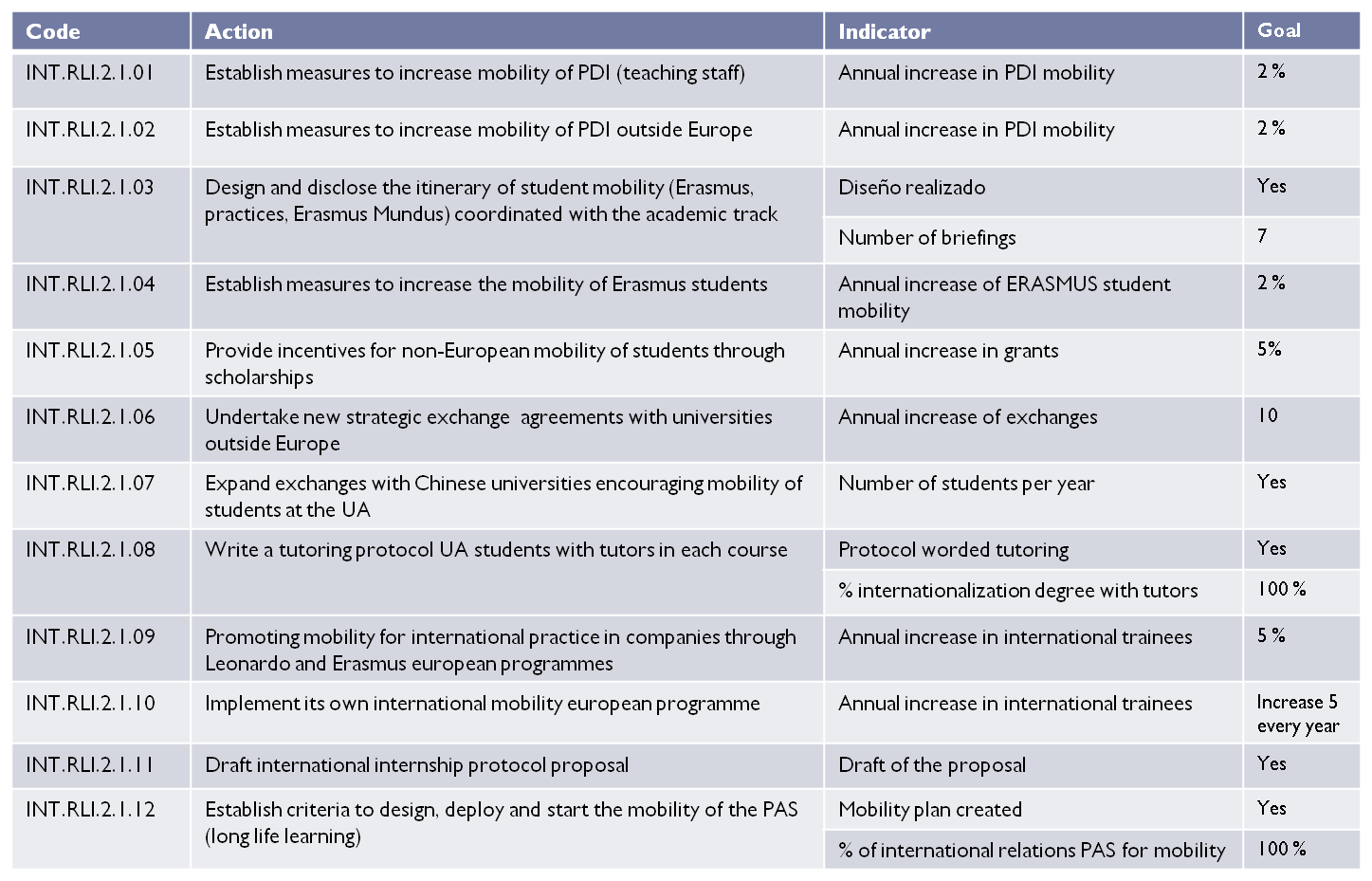 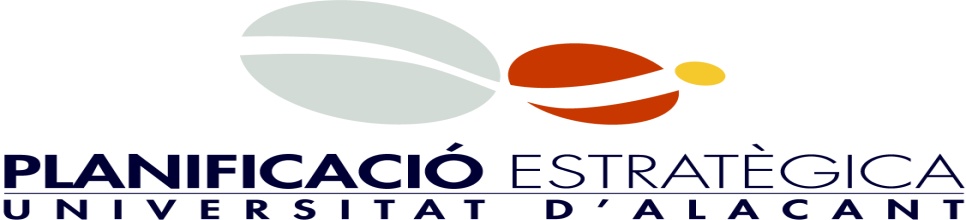 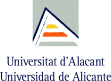 A1. INTERNATIONAL POLICY
2.2 Increase the number of foreign students with quality criteria
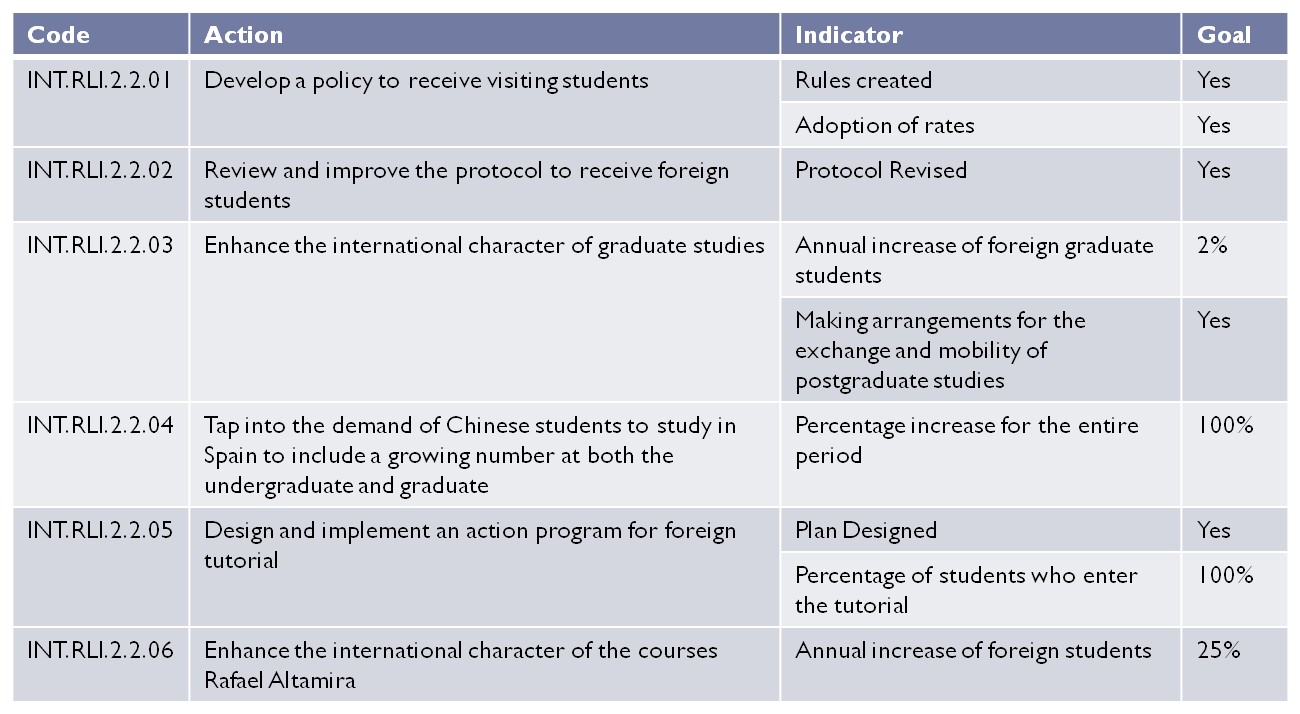 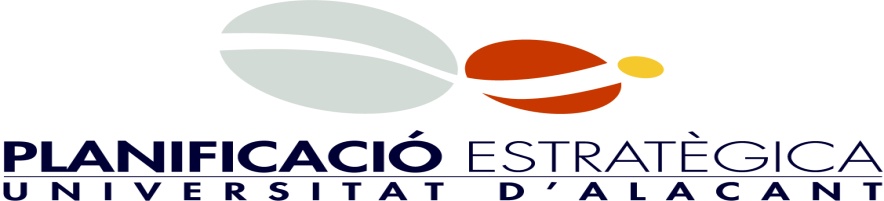 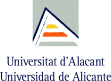 A2. DEVELOPMENT COOPERATION
Improve and enhance human development projects in countries with lower HDI according to the Millennium Development Goals
1.1. Implement methodologies and tools for project planning university cooperation for development according to criteria established by the European Union
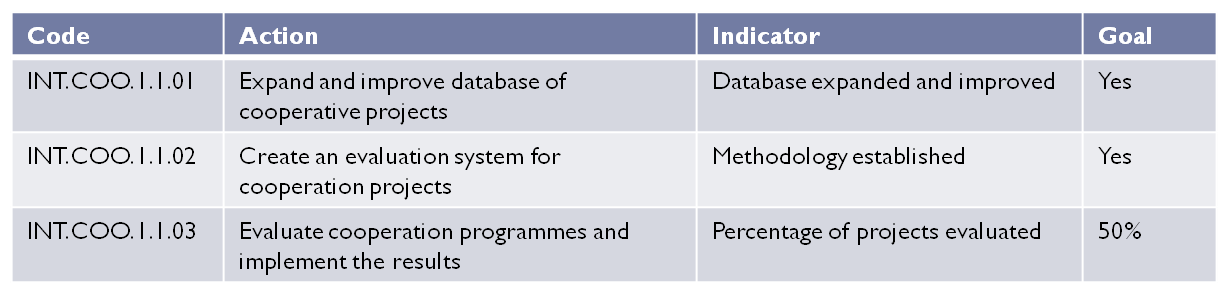 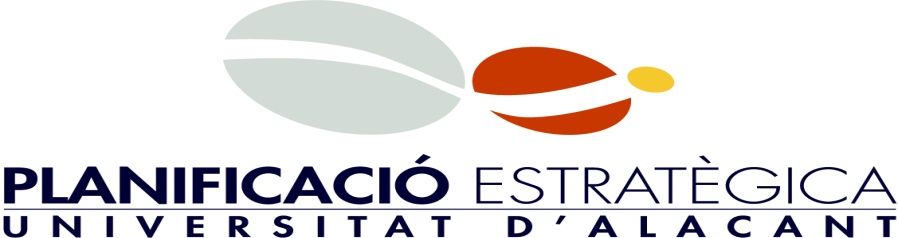 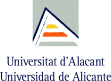 A2. DEVELOPMENT COOPERATION
1.2. Promote actions aimed at economic, social and human development of disadvantaged people
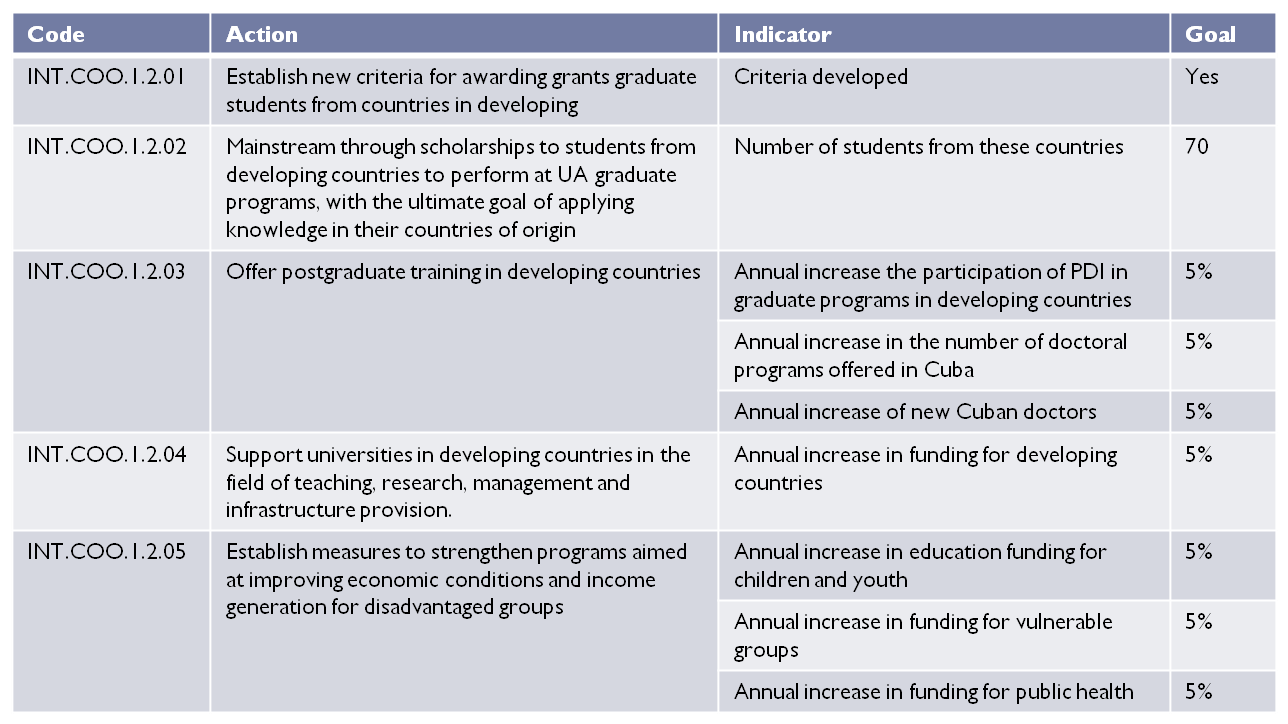 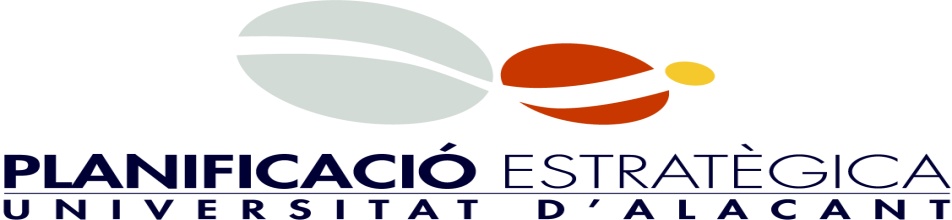 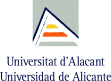 A2. DEVELOPMENT COOPERATION
2. Promoting understanding on cooperation and solidarity values
	2.1. Establishing awareness programs





	2.2. Promote education development (within and outside the UA)
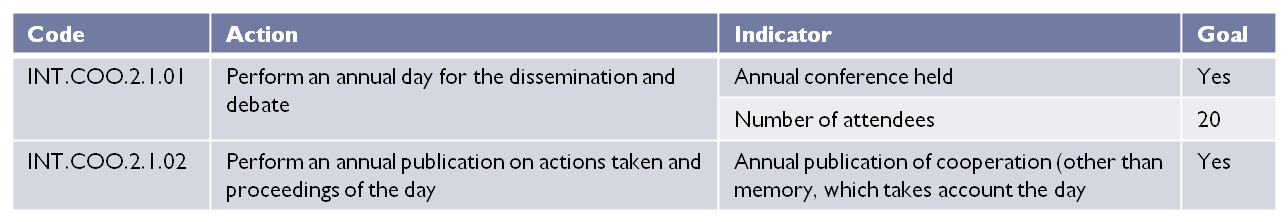 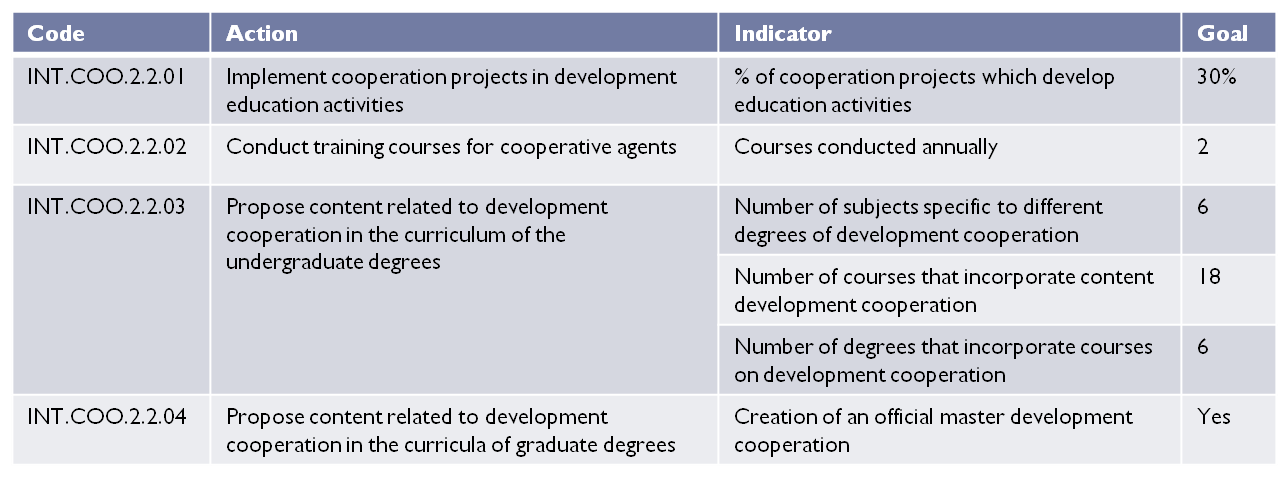 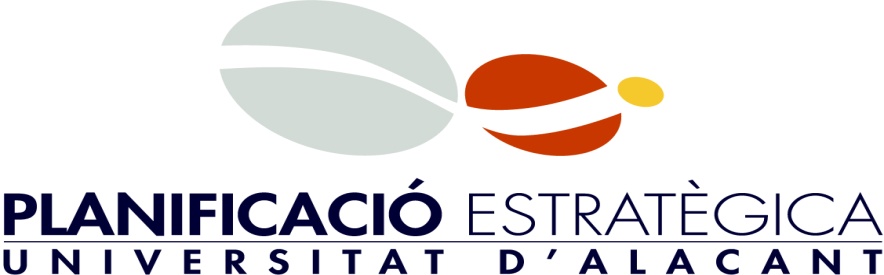 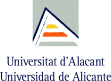 A3. FINANCING
Increasing funding for actions under international sectoral strategic plan
1.1   Increasing amounts derived from existing sources.





1.2   Access new sources of funding
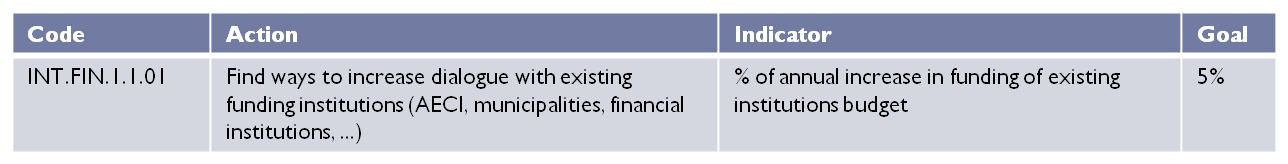 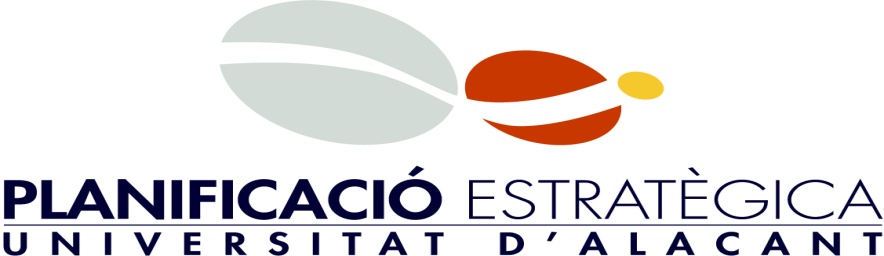 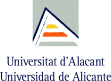 A4. HUMAN RESSOURCES
Having sufficient staff with teaching and research, and administrative training and experience to international activity
1.1. Adjust the size and composition of teams of people involved in international management at all levels and units.







1.2. Establish a training program for the acquisition of knowledge and skills necessary to carry out the activities of internationalization
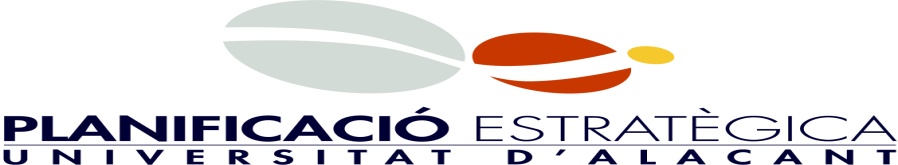 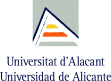 A4. HUMAN RESSOURCES
Ensure that the staff is compromised, and sufficiently motivated and supported
2.1. Establish mechanisms for professional recognition.
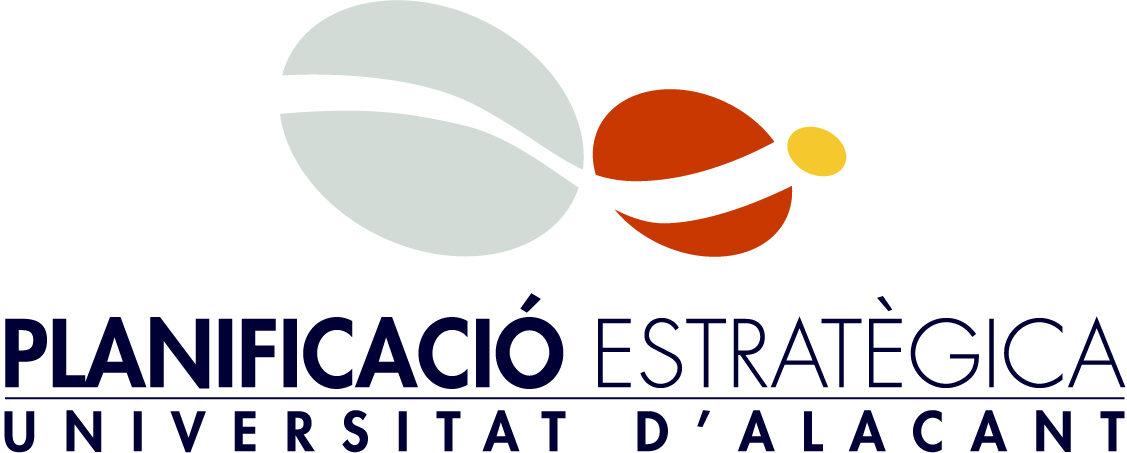 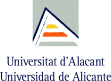 A5. ORGANISATION AND MANAGEMENT
Getting an organisation fully adapted to the internationalisation through a structure, a system of communication and a common foreign policy
1.1.  Get fast and efficient management using strategic planning system.
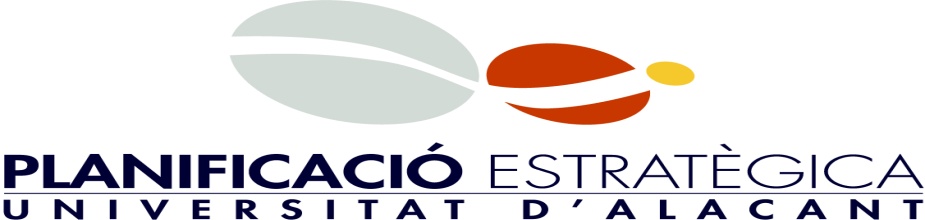 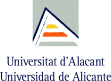 A6. SOCIAL COMMUNICATION, IMPLICATION AND PROMOTION
Improving communication and visibility of the University's international image
1.1. Projecting international image of the UA as a benchmark of quality and excellence.
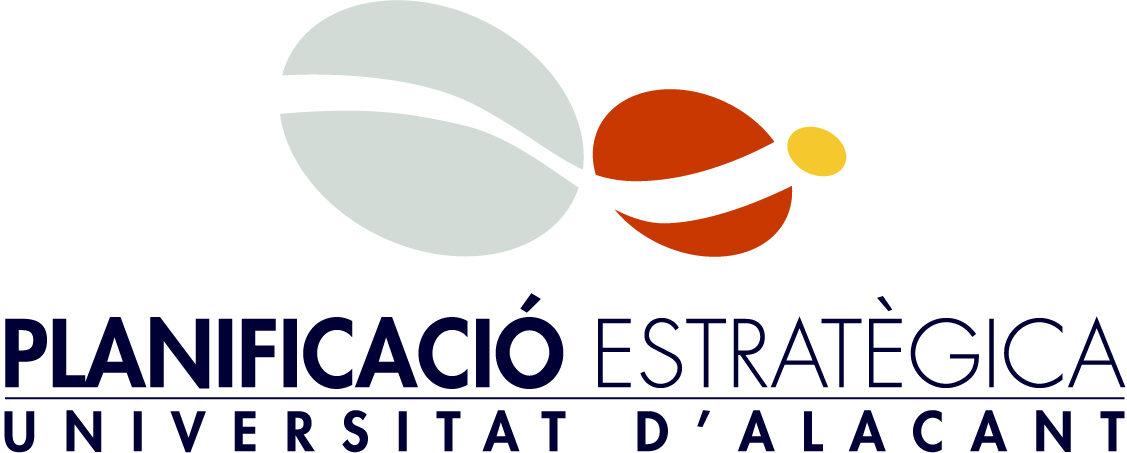 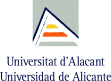 A6. SOCIAL COMMUNICATION, IMPLICATION AND PROMOTION
1.2. Foster awareness of the UA as an institution committed to the values ​​of international cooperation
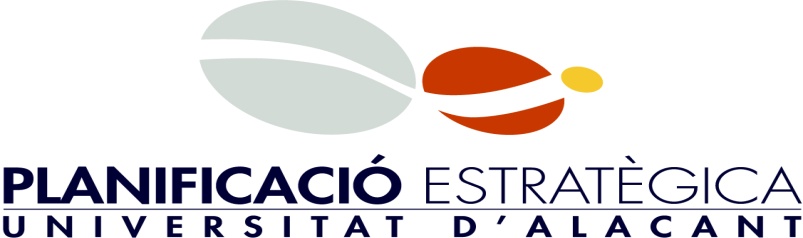 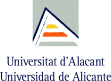 A7. FOREIGN LANGUAGES
Provide the university community of language skills necessary to perform their functions in other languages
1.1. Train teacher, researchers, administrative staff and students in English and other languages. Promote and support professional use of English and other languages
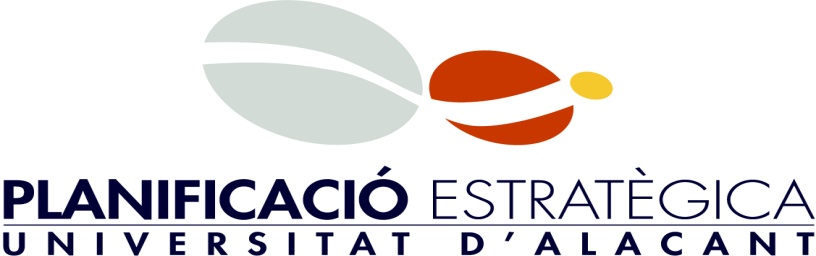 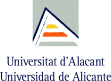 A7. FOREIGN LANGUAGES
1.2.  Promote and support professional use of English and other languages
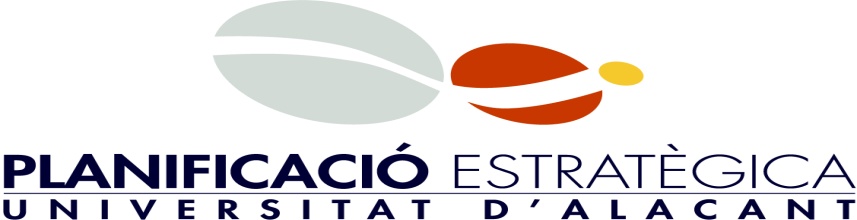 THANKS FOR 
YOUR ATTENTION